Pronombres indefinidos
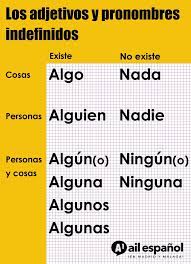 Pronombres indefinidos
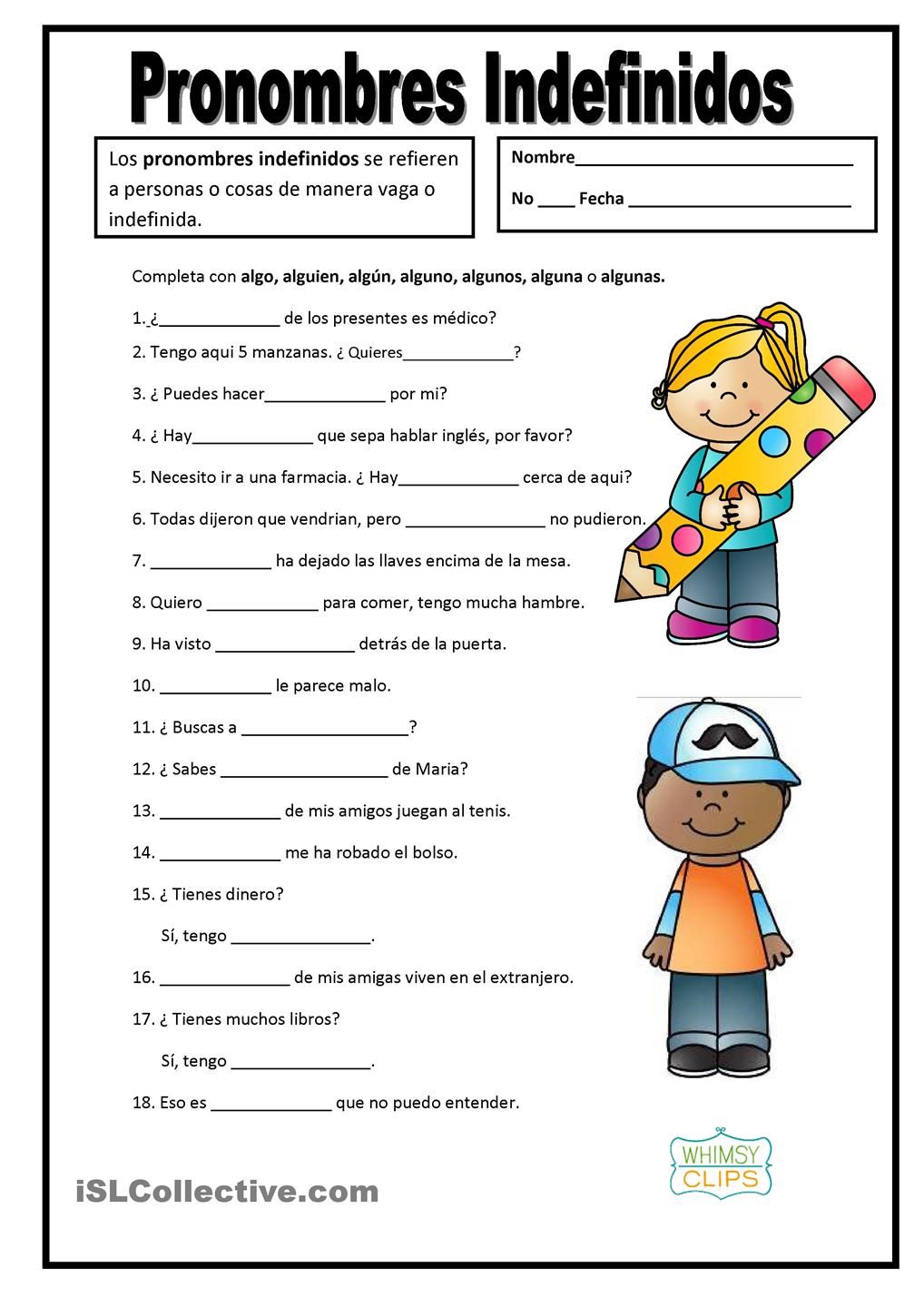